But
As
Since
Finding Conjunctions
And
If
So
[Speaker Notes: Notes for Teacher - < The teacher could begin the class with a synopsis of the importance of conjunctions and how conjunctions are used normally.  To arouse the interest of the students, the teacher could indicate about playing a group game.
Suggestions: <Ideas/ Images/ Animations / Others – Copies of the passage provided (PDF), pencils.

Source of Multimedia used in this slide -  <Please provide source URL where we find the image and the license agreement>]
Conjunctions
Some conjunctions used in our daily conversations are:
Conjunctions are words
used to join ideasor sentences.
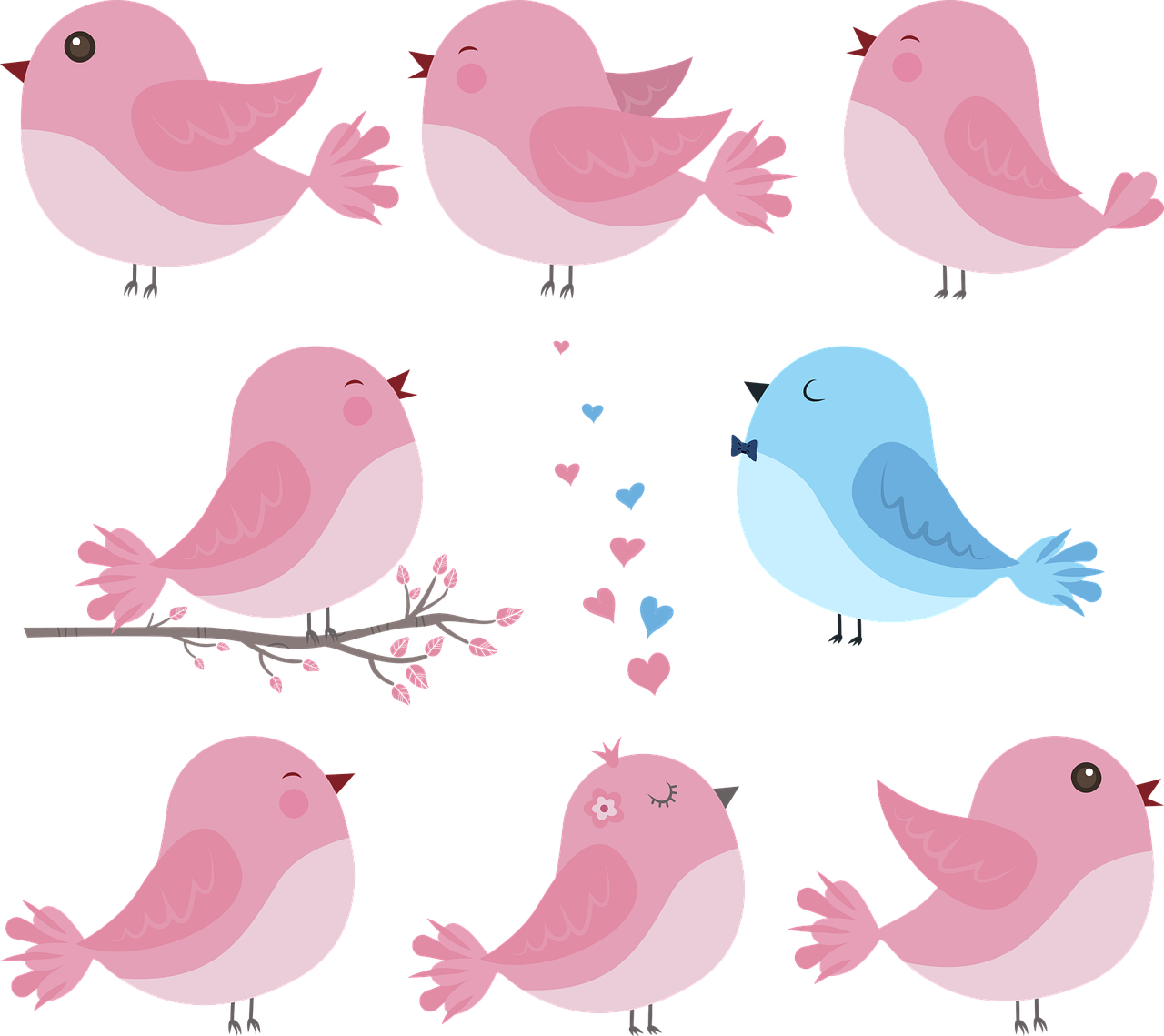 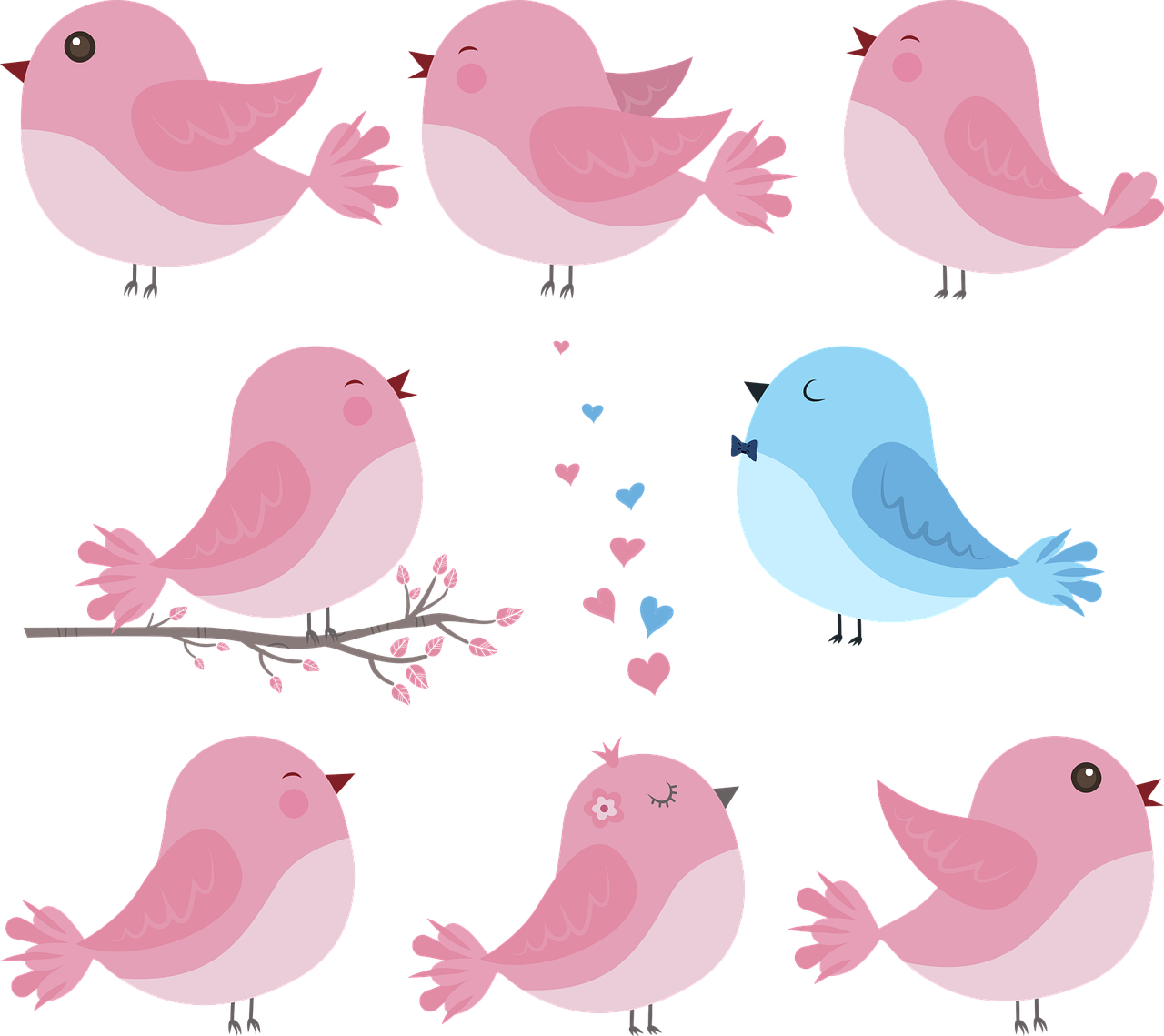 And
But
As
If
Or
Because
So
[Speaker Notes: Notes for Teacher - < The teacher could begin the class with a synopsis of the importance of conjunctions and how conjunctions are used normally.  To arouse the interest of the students, the teacher could indicate about playing a group game.Suggestions: <Ideas/ Images/ Animations / Others – To make better representation of the content >
Source of Multimedia used in this slide -  <Birds -https://pixabay.com/vectors/bird-animal-nature-spring-baptism-6219944/]
Let’s Start the Activity
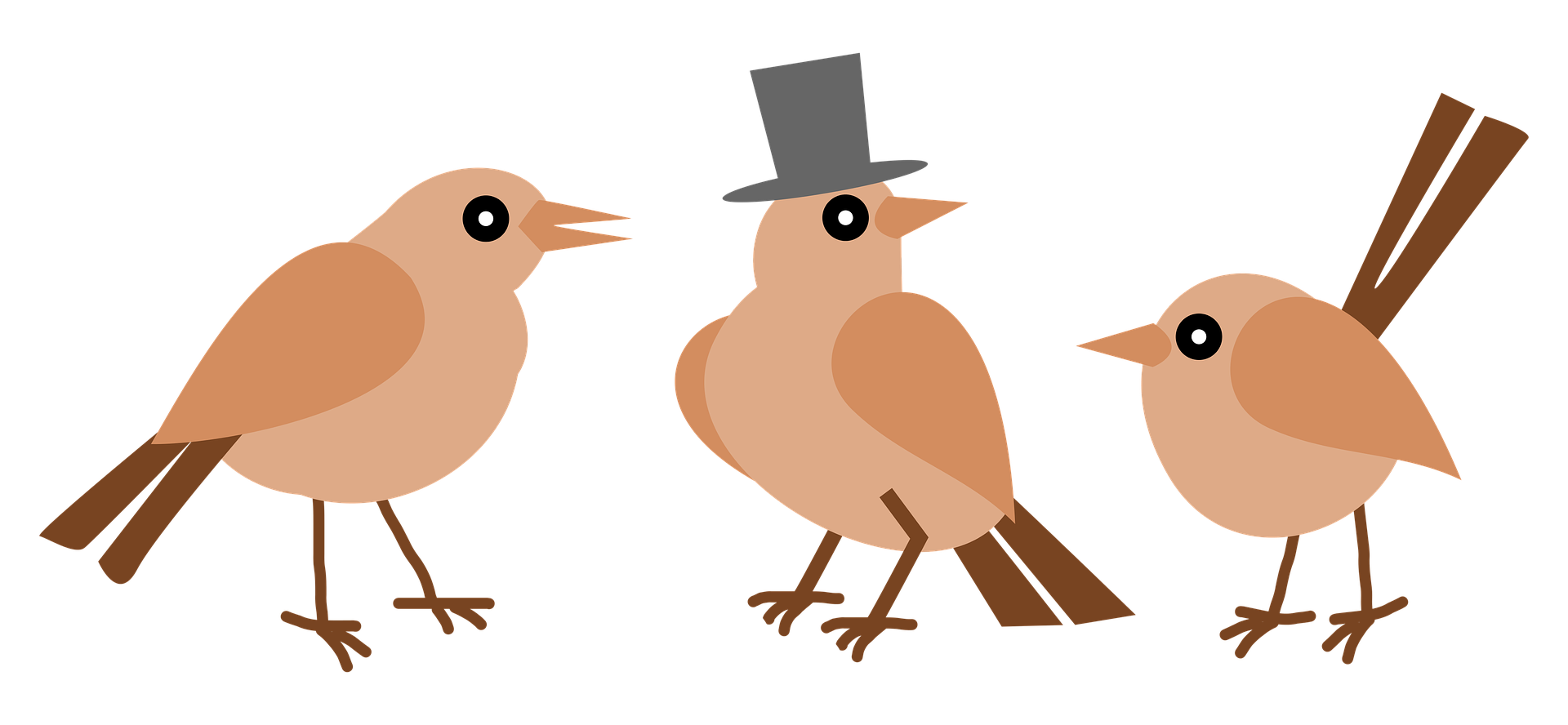 [Speaker Notes: Notes for Teacher - < Setting for the activity:  Indoor.
Type of Activity: Group.
Procedure:
The class may be divided into  groups of five and  named A, B, C, D and so on.
A copy of the passage may be given to every group.  
Once the students are ready with their pencils, a time of 5 to 7 minutes could be given for the students  to underline the conjunctions found in the passage.
At the close of time,  the groups could be asked (In turns) to call out the  conjunctions, from the line specified by the teacher.
Role of the Teacher:
The teacher should make a sufficient number of copies of the passage given (PDF provided).
The teacher should ensure a mix of active and passive students in every group.
When the activity is in progress, the teacher could pace around the class to oversee the work and ensure participation of all the students in the group.
While checking the identified conjunctions, the teacher should allow equal participation.
To add value to their understanding the teacher could ask questions based on the conjunctions identified.  (Which are the two sentences joined by this conjunction? or, How would it be without this conjunction?)
Towards the end of the session the teacher could show the conjunctions not identified by the students.


Suggestions: <Ideas/ Images/ Animations / Others – To make better representation of the content >
Source of Multimedia used in this slide -  <Group of birds - https://pixabay.com/illustrations/birds-little-birds-animals-vintage-1994908/]
The Lesson from a Pencil
because
and
Subhash was very upset _                he had just got his test marks          he had not scored well.

      he sat feeling very sad, his granny came in          gave him a new pencil.

Subhash felt he didn't deserve the pencil            he had got poor marks in his test,         granny forced him to take it. 

Granny was a cheerful woman                she was old ____weak.

“You can              learn a lesson from the pencil      throw it away,” she said.
As
and
since
but
though
and
either
or
Click for Answer
[Speaker Notes: Notes for Teacher - < Setting for the activity:  Indoor.
Type of Activity: Group.
Procedure:
The class may be divided into  groups of five and  named A, B, C, D and so on.
A copy of the passage may be given to every group.  
Once the students are ready with their pencils, a time of 5 to 7 minutes could be given for the students  to underline the conjunctions found in the passage.
At the close of time,  the groups could be asked (In turns) to call out the  conjunctions, from the line specified by the teacher.
Role of the Teacher:
The teacher should make a sufficient number of copies of the passage given (PDF provided).
The teacher should ensure a mix of active and passive students in every group.
When the activity is in progress, the teacher could pace around the class to oversee the work and ensure participation of all the students in the group.
While checking the identified conjunctions, the teacher should allow equal participation.
To add value to their understanding the teacher could ask questions based on the conjunctions identified.  (Which are the two sentences joined by this conjunction? or, How would it be without this conjunction?)
Towards the end of the session the teacher could show the conjunctions not identified by the students.


Suggestions: <Ideas/ Images/ Animations / Others – To make better representation of the content >
Source of Multimedia used in this slide -  <Group of birds - https://pixabay.com/illustrations/birds-little-birds-animals-vintage-1994908/]
The Lesson from a Pencil
Granny added, “The pencil goes through a lot of pain when it is sharpened  ___ it learns to grow sharp.”

She also said, “It feels like a failure when it becomes blunt         bears the pain         to become sharp again.”

“You can also use this lesson to work hard         score well in your next test 
          you try,” Granny said      she wiped his tears. 

Subhash took the lesson from the pencil          began working hard. 

Subhash worked sincerely,       he scored well in the next test,         he kept the pencil safely to remember his Granny’s advice.
but
but
and
if
as
and
so
but
Click for Answer
[Speaker Notes: Notes for Teacher - < Setting for the activity:  Indoor.
Type of Activity: Group.
Procedure:
The class may be divided into  groups of five and  named A, B, C, D and so on.
A copy of the passage may be given to every group.  
Once the students are ready with their pencils, a time of 5 to 7 minutes could be given for the students  to underline the conjunctions found in the passage.
At the close of time,  the groups could be asked (In turns) to call out the  conjunctions, from the line specified by the teacher.
Role of the Teacher:
The teacher should make a sufficient number of copies of the passage given (PDF provided).
The teacher should ensure a mix of active and passive students in every group.
When the activity is in progress, the teacher could pace around the class to oversee the work and ensure participation of all the students in the group.
While checking the identified conjunctions, the teacher should allow equal participation.
To add value to their understanding the teacher could ask questions based on the conjunctions identified.  (Which are the two sentences joined by this conjunction? or, How would it be without this conjunction?)
Towards the end of the session the teacher could show the conjunctions not identified by the students.


Suggestions: <Ideas/ Images/ Animations / Others – To make better representation of the content >
Source of Multimedia used in this slide -  <Group of birds - https://pixabay.com/illustrations/birds-little-birds-animals-vintage-1994908/]
MM INDEX
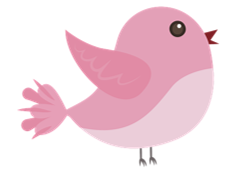 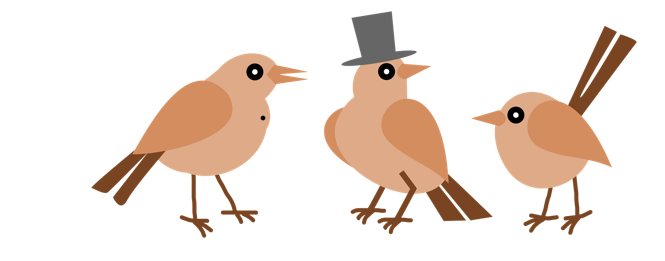 [Speaker Notes: Notes for Teacher - < Information for further reference or explanation >
Suggestions: <Ideas/ Images/ Animations / Others – To make better representation of the content >
Source of Multimedia used in this slide -  <Please provide source URL where we find the image and the license agreement>]